Application Layer
COMPSCI 453 Computer Networks
Professor Jim Kurose
College of Information and Computer Sciences
University of Massachusetts
Principles of network applications
Web and HTTP 
E-mail, SMTP, IMAP
The Domain Name System: DNS
P2P applications
video streaming, CDNs
socket programming with UDP and TCP
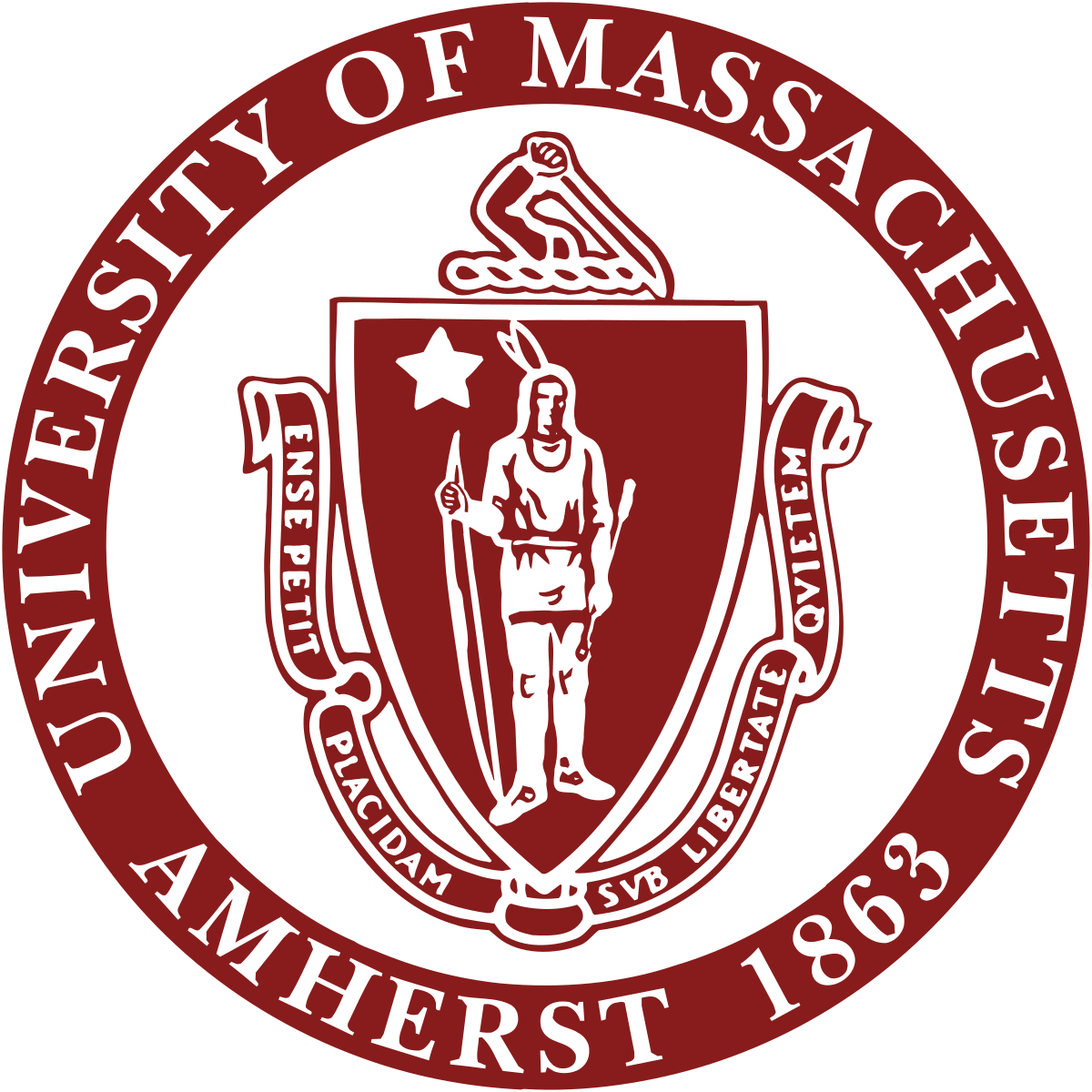 Class textbook: 
Computer Networking: A Top-Down Approach (8th ed.)
J.F. Kurose, K.W. Ross
Pearson, 2020
http://gaia.cs.umass.edu/kurose_ross
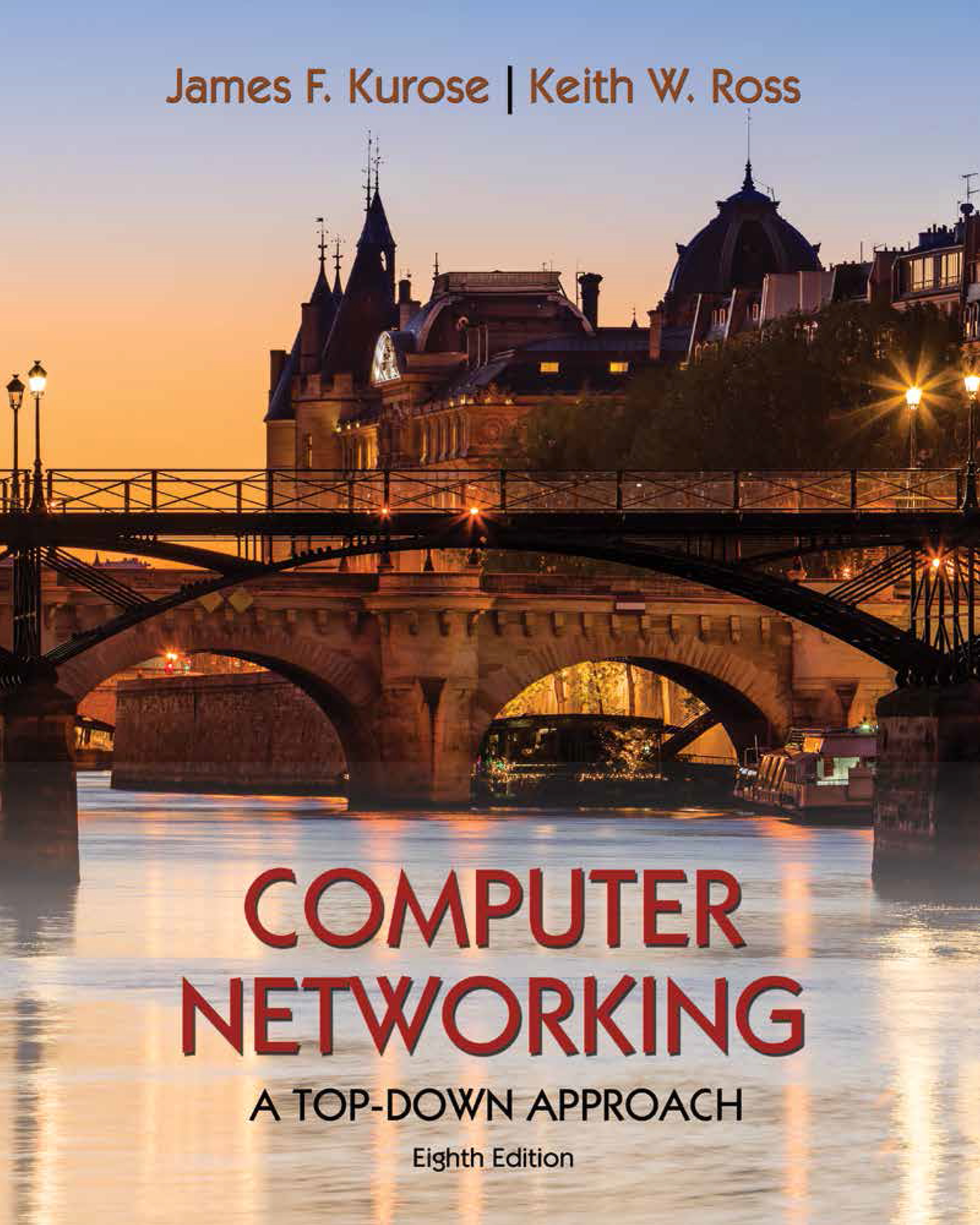 DNS: Domain Name System
Domain Name System (DNS):
distributed database implemented in hierarchy of many name servers
application-layer protocol: hosts, DNS servers communicate to resolve names (address/name translation)
note: core Internet function, implemented as application-layer protocol
complexity at network’s “edge”
people: many identifiers:
SSN, name, passport #
Internet hosts, routers:
IP address (32 bit) - used for addressing datagrams
“name”, e.g., cs.umass.edu - used by humans
Q: how to map between IP address and name, and vice versa ?
DNS: services, structure
Q: Why not centralize DNS?
single point of failure
traffic volume
distant centralized database
maintenance
DNS services:
hostname-to-IP-address translation
host aliasing
canonical, alias names
mail server aliasing
load distribution
replicated Web servers: many IP addresses correspond to one name
A: doesn‘t scale!
Comcast DNS servers alone: 600B DNS queries/day
Akamai DNS servers alone: 2.2T DNS queries/day
Thinking about the DNS
humongous distributed database:
~ billion records, each simple
handles many trillions of queries/day:
many more reads than writes
performance matters:  almost every Internet transaction interacts with DNS - msecs count!
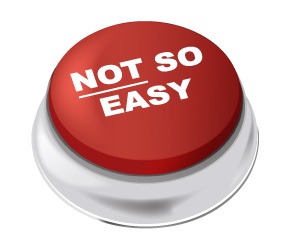 organizationally, physically decentralized:
millions of different organizations responsible for their records
“bulletproof”: reliability, security
DNS: a distributed, hierarchical database
Root
Root DNS Servers
…
…
Top Level Domain
.com DNS servers
.org DNS servers
.edu DNS servers
…
…
…
…
pbs.org
DNS servers
amazon.com
DNS servers
nyu.edu
DNS servers
umass.edu
DNS servers
yahoo.com
DNS servers
Authoritative
Client wants IP address for www.amazon.com; 1st approximation:
client queries root server to find .com DNS server
client queries .com DNS server to get amazon.com DNS server
client queries amazon.com DNS server to get  IP address for www.amazon.com
DNS: root name servers
official, contact-of-last-resort by name servers that can not resolve name
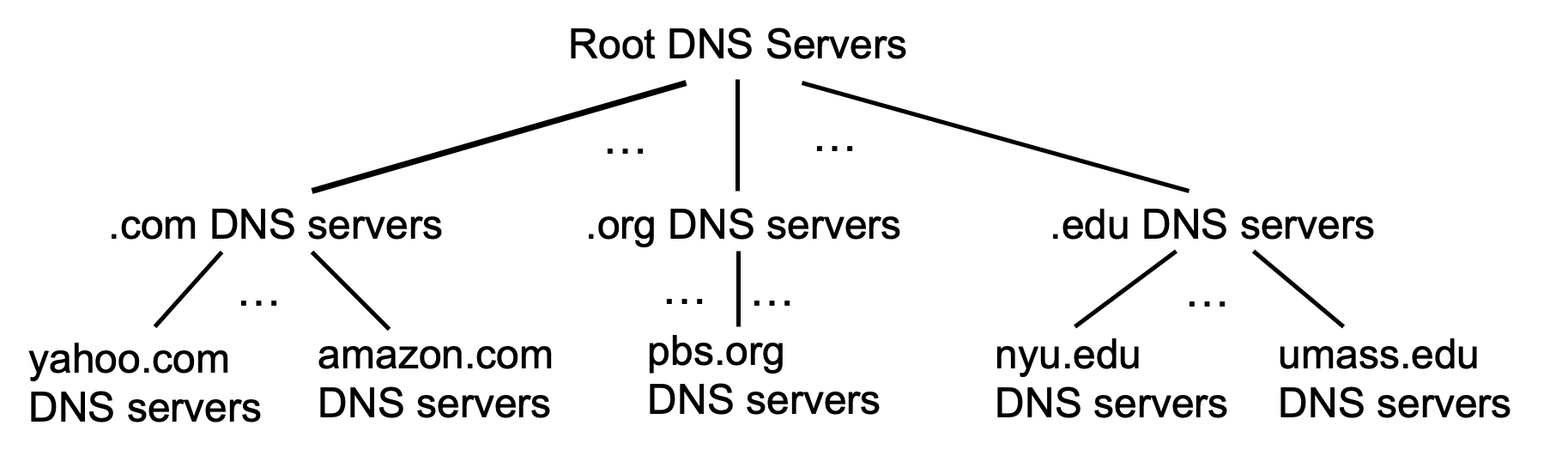 DNS: root name servers
official, contact-of-last-resort by name servers that can not resolve name
incredibly important Internet function
Internet couldn’t function without it!
DNSSEC – provides security (authentication, message integrity)
ICANN (Internet Corporation for Assigned Names and Numbers) manages root DNS domain
13 logical root name “servers” worldwide each “server” replicated many times (~200 servers in US)
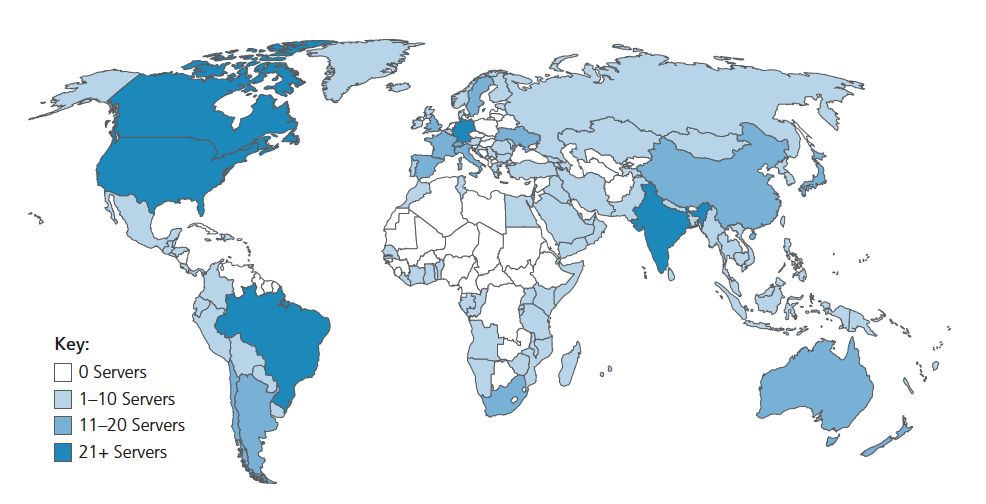 Top-Level Domain, and authoritative servers
Top-Level Domain (TLD) servers:
responsible for .com, .org, .net, .edu, .aero, .jobs, .museums, and all top-level country domains, e.g.: .cn, .uk, .fr, .ca, .jp
Network Solutions: authoritative registry for .com, .net TLD
Educause: .edu TLD
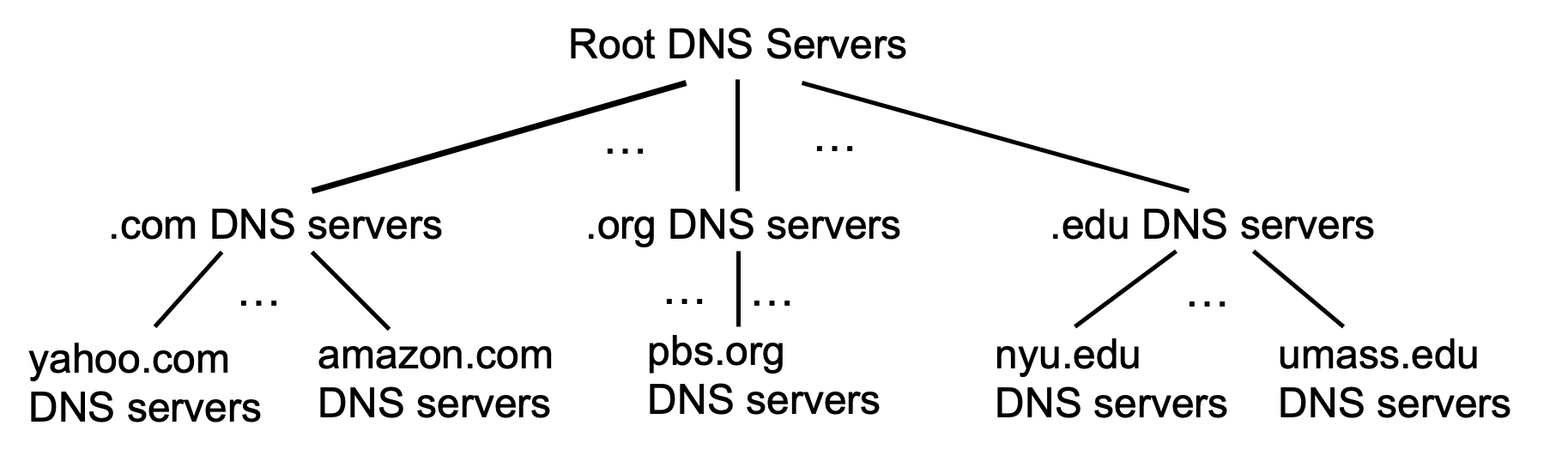 authoritative DNS servers: 
organization’s own DNS server(s), providing authoritative hostname to IP mappings for organization’s named hosts 
can be maintained by organization or service provider
Local DNS name servers
when host makes DNS query, it is sent to its local DNS server
Local DNS server returns reply, answering:
from its local cache of recent name-to-address translation pairs (possibly out of date!)
forwarding request into DNS hierarchy for resolution
each ISP has local DNS name server; to find yours: 
MacOS: % scutil --dns
Windows: >ipconfig /all
local DNS server doesn’t strictly belong to hierarchy
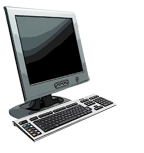 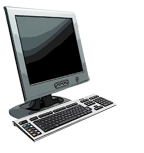 local DNS server
dns.nyu.edu
DNS name resolution: iterated query
root DNS server
Example: host at engineering.nyu.edu wants IP address for gaia.cs.umass.edu
2
3
TLD DNS server
Iterated query:
contacted server replies with name of server to contact
“I don’t know this name, but ask this server”
4
1
5
8
requesting host at
engineering.nyu.edu
gaia.cs.umass.edu
6
7
authoritative DNS server
dns.cs.umass.edu
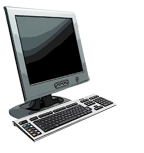 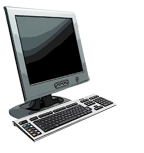 local DNS server
dns.nyu.edu
DNS name resolution: recursive query
root DNS server
Example: host at engineering.nyu.edu wants IP address for gaia.cs.umass.edu
3
2
7
6
Recursive query:
puts burden of name resolution on contacted name server
heavy load at upper levels of hierarchy?
1
TLD DNS server
8
requesting host at
engineering.nyu.edu
4
5
gaia.cs.umass.edu
authoritative DNS server
dns.cs.umass.edu
Caching DNS Information
once (any) name server learns mapping, it caches mapping, and immediately returns a cached mapping in response to a query
caching improves response time
cache entries timeout (disappear) after some time (TTL)
TLD servers typically cached in local name servers
cached entries may be out-of-date
if named host changes IP address, may not be known Internet-wide until all TTLs expire!
best-effort name-to-address translation!
DNS records
DNS: distributed database storing resource records (RR)
RR format: (name, value, type, ttl)
type=A
name is hostname
value is IP address
type=CNAME
name is alias name for some “canonical” (the real) name
www.ibm.com is really servereast.backup2.ibm.com
value is canonical name
type=NS
name is domain (e.g., foo.com)
value is hostname of authoritative name server for this domain
type=MX
value is name of SMTP mail server associated with name
2 bytes
2 bytes
DNS protocol messages
DNS query and reply messages, both have same  format:
message header:
identification: 16 bit # for query, reply to query uses same #
flags:
query or reply
recursion desired 
recursion available
reply is authoritative
identification
flags
# questions
# answer RRs
# additional RRs
# authority RRs
questions (variable # of questions)
answers (variable # of RRs)
authority (variable # of RRs)
additional info (variable # of RRs)
2 bytes
2 bytes
DNS protocol messages
DNS query and reply messages, both have same  format:
identification
flags
# questions
# answer RRs
# additional RRs
# authority RRs
questions (variable # of questions)
name, type fields for a query
answers (variable # of RRs)
RRs in response to query
authority (variable # of RRs)
records for authoritative servers
additional “ helpful” info that may be used
additional info (variable # of RRs)
Getting your info into the DNS
example: new startup “Network Utopia”
register name networkuptopia.com at DNS registrar (e.g., Network Solutions)
provide names, IP addresses of authoritative name server (primary and secondary)
registrar inserts NS, A RRs into .com TLD server:
 (networkutopia.com, dns1.networkutopia.com, NS)
 (dns1.networkutopia.com, 212.212.212.1, A)
create authoritative server locally with IP address 212.212.212.1
type A record for www.networkuptopia.com
type MX record for networkutopia.com
DNS security
DDoS attacks
bombard root servers with traffic
not successful to date
traffic filtering
local DNS servers cache IPs of TLD servers, allowing root server bypass
bombard TLD servers
potentially more dangerous
Spoofing  attacks
intercept DNS queries, returning bogus replies
DNS cache poisoning
RFC 4033: DNSSEC authentication services
Application Layer
COMPSCI 453 Computer Networks
Professor Jim Kurose
College of Information and Computer Sciences
University of Massachusetts
Principles of network applications
Web and HTTP 
E-mail, SMTP, IMAP
The Domain Name System: DNS
P2P applications
video streaming, CDNs
socket programming with UDP and TCP
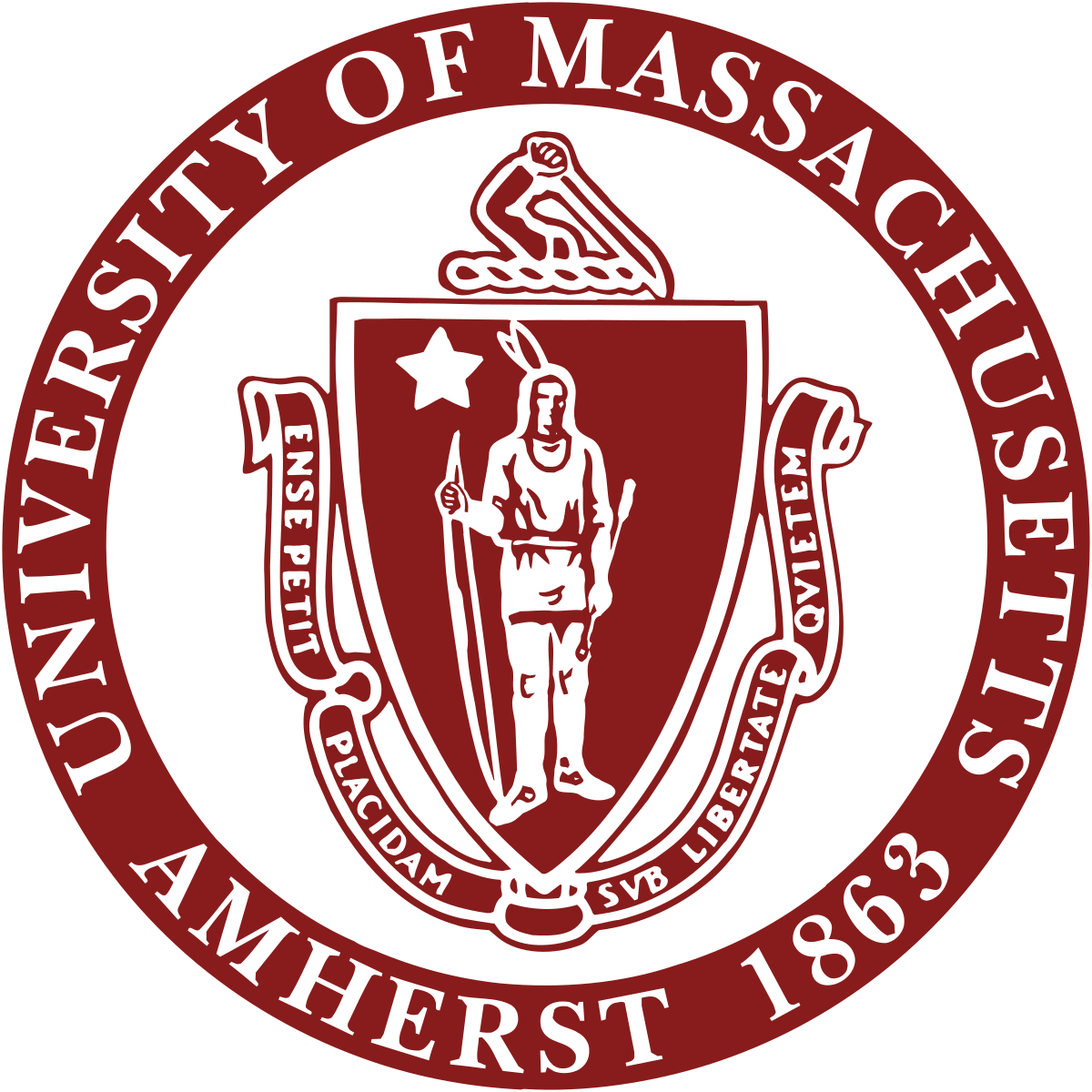 Class textbook: 
Computer Networking: A Top-Down Approach (8th ed.)
J.F. Kurose, K.W. Ross
Pearson, 2020
http://gaia.cs.umass.edu/kurose_ross
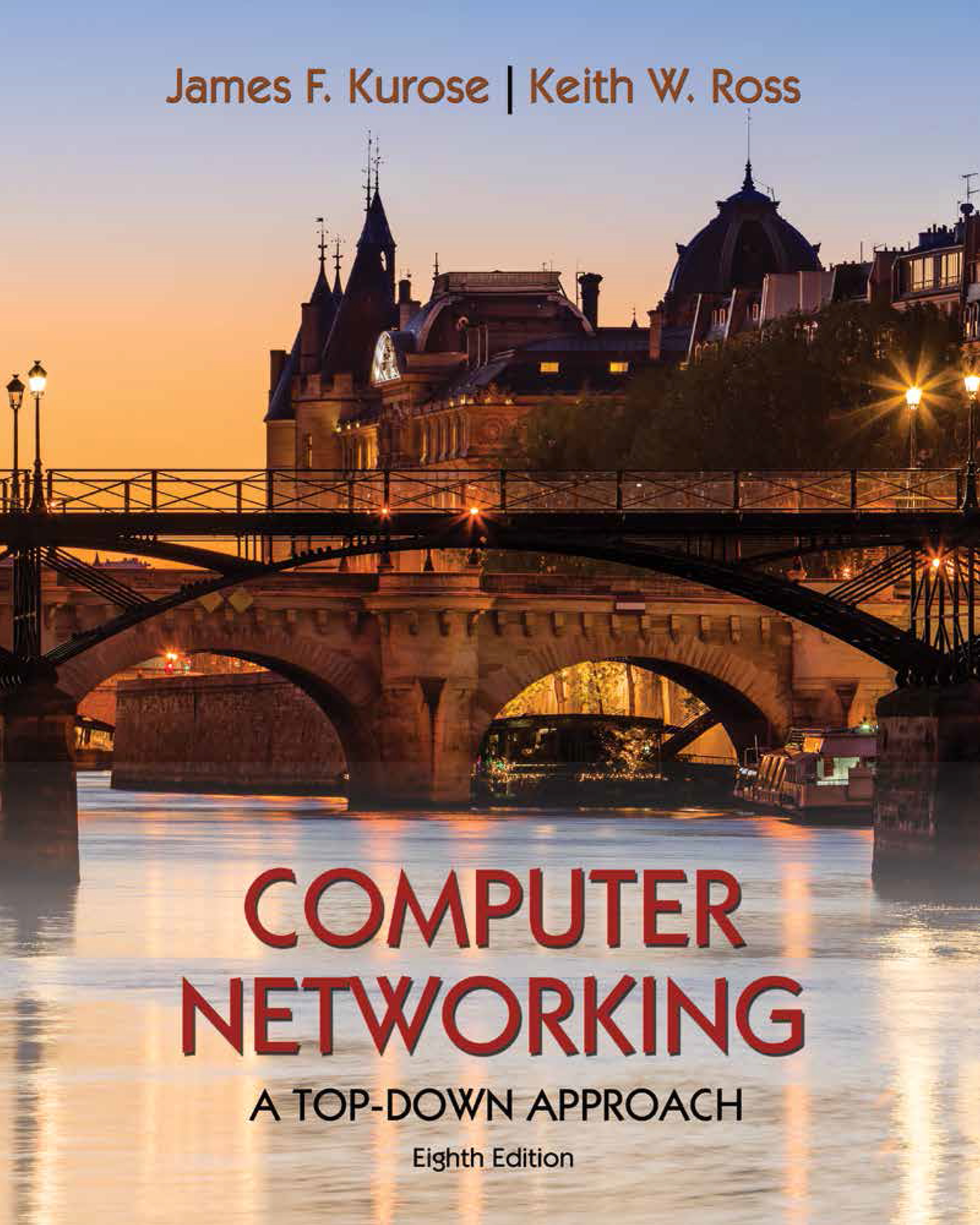 Video: 2020, J.F. Kurose, All Rights Reserved
Powerpoint: 1996-2020, J.F. Kurose, K.W. Ross, All Rights Reserved
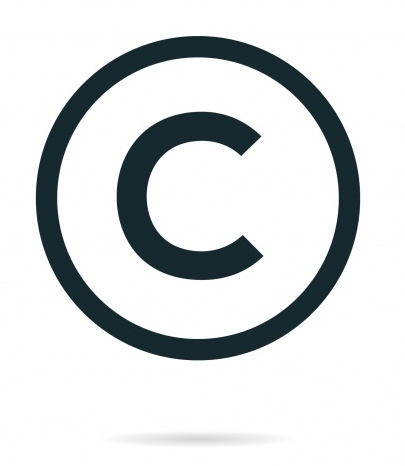 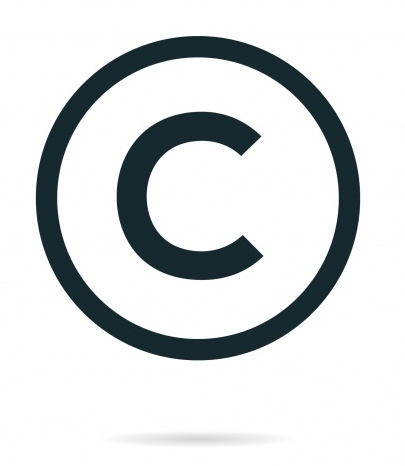